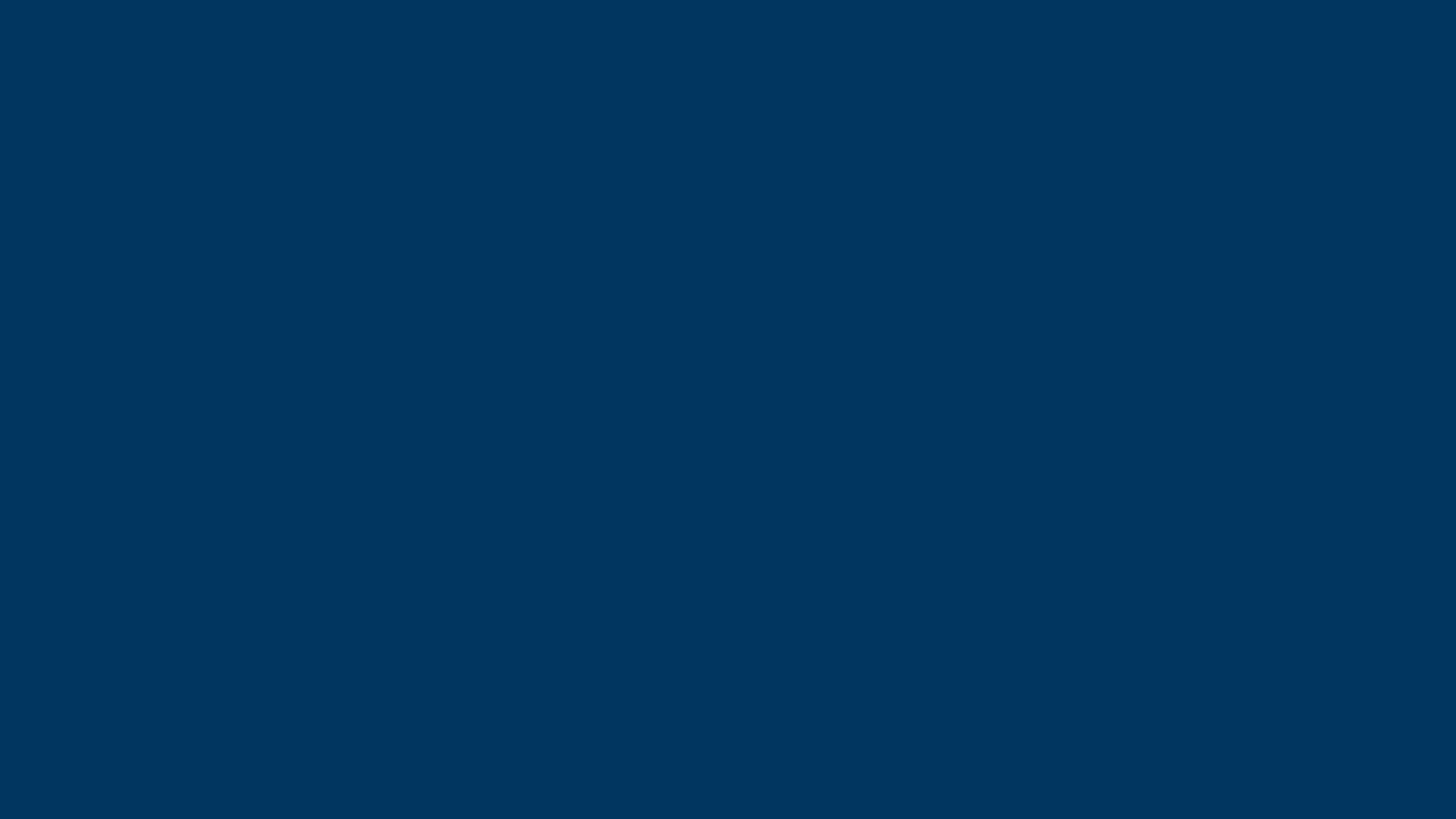 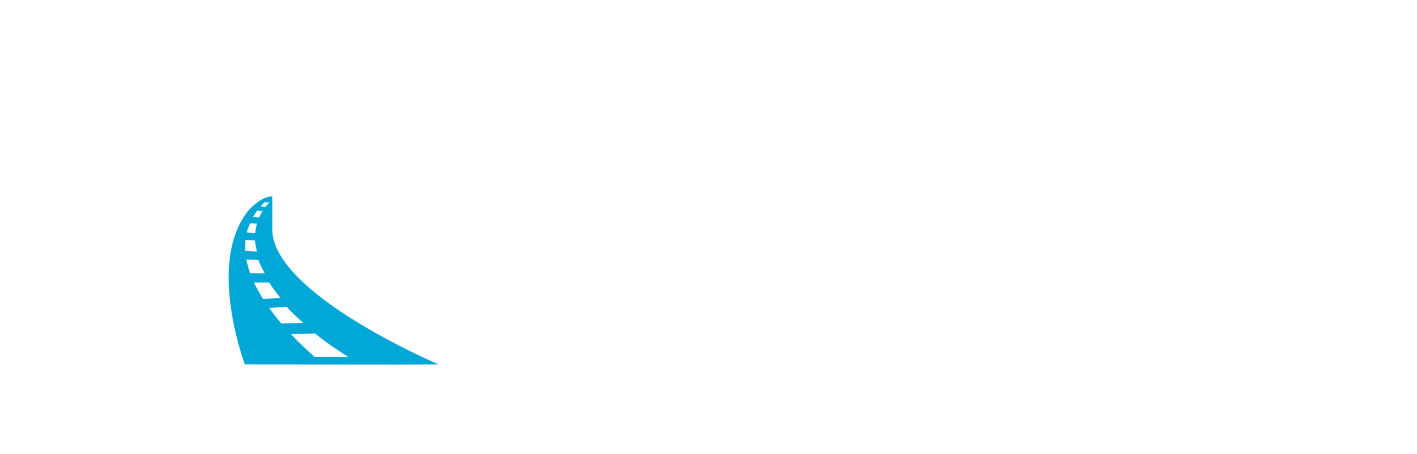 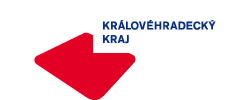 Plán dopravních staveb 2021
Hradec Králové 9.4.2021
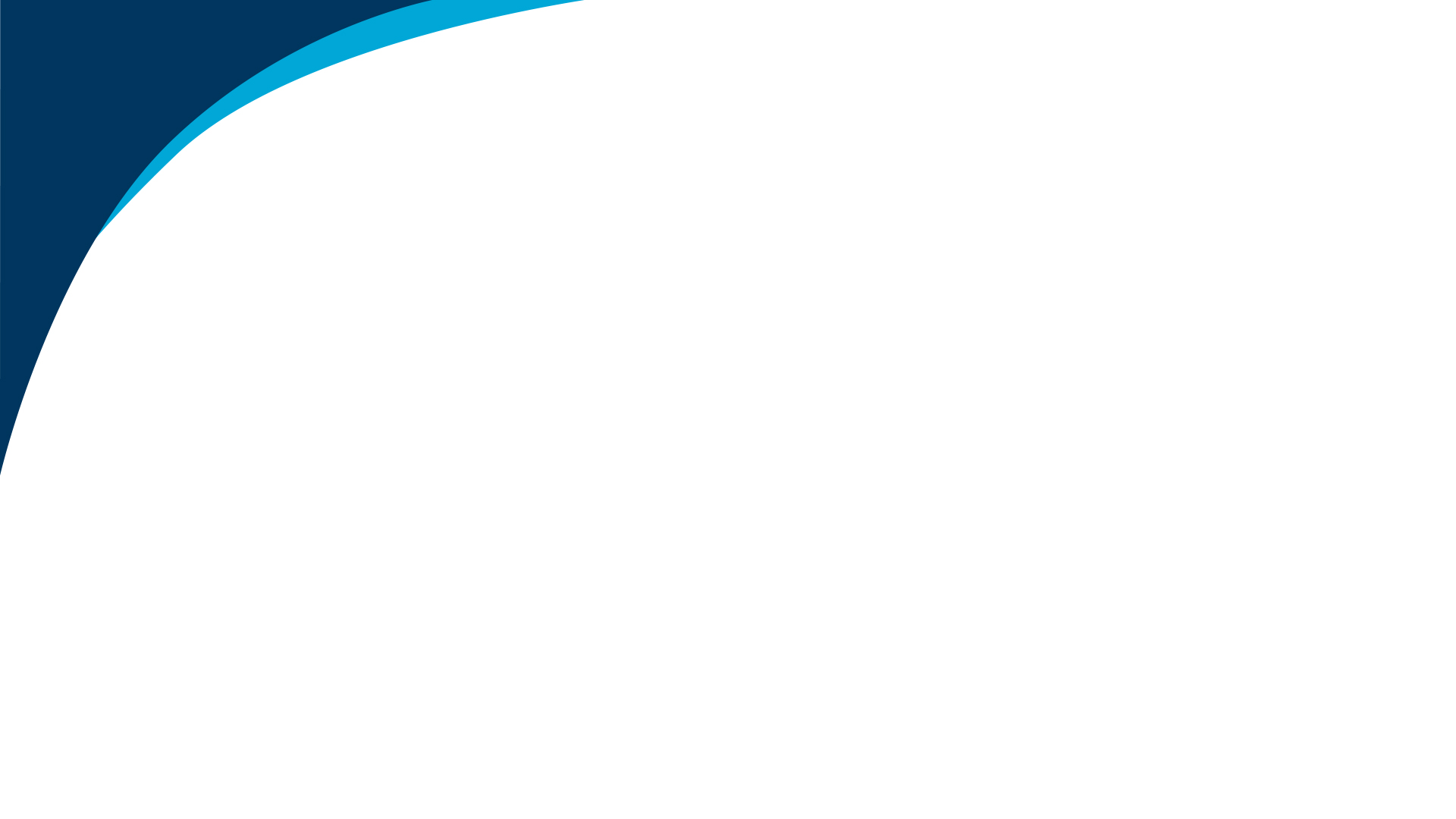 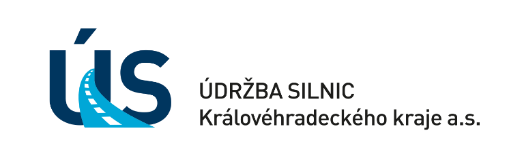 Dopravní stavby 2020 rekapitulace
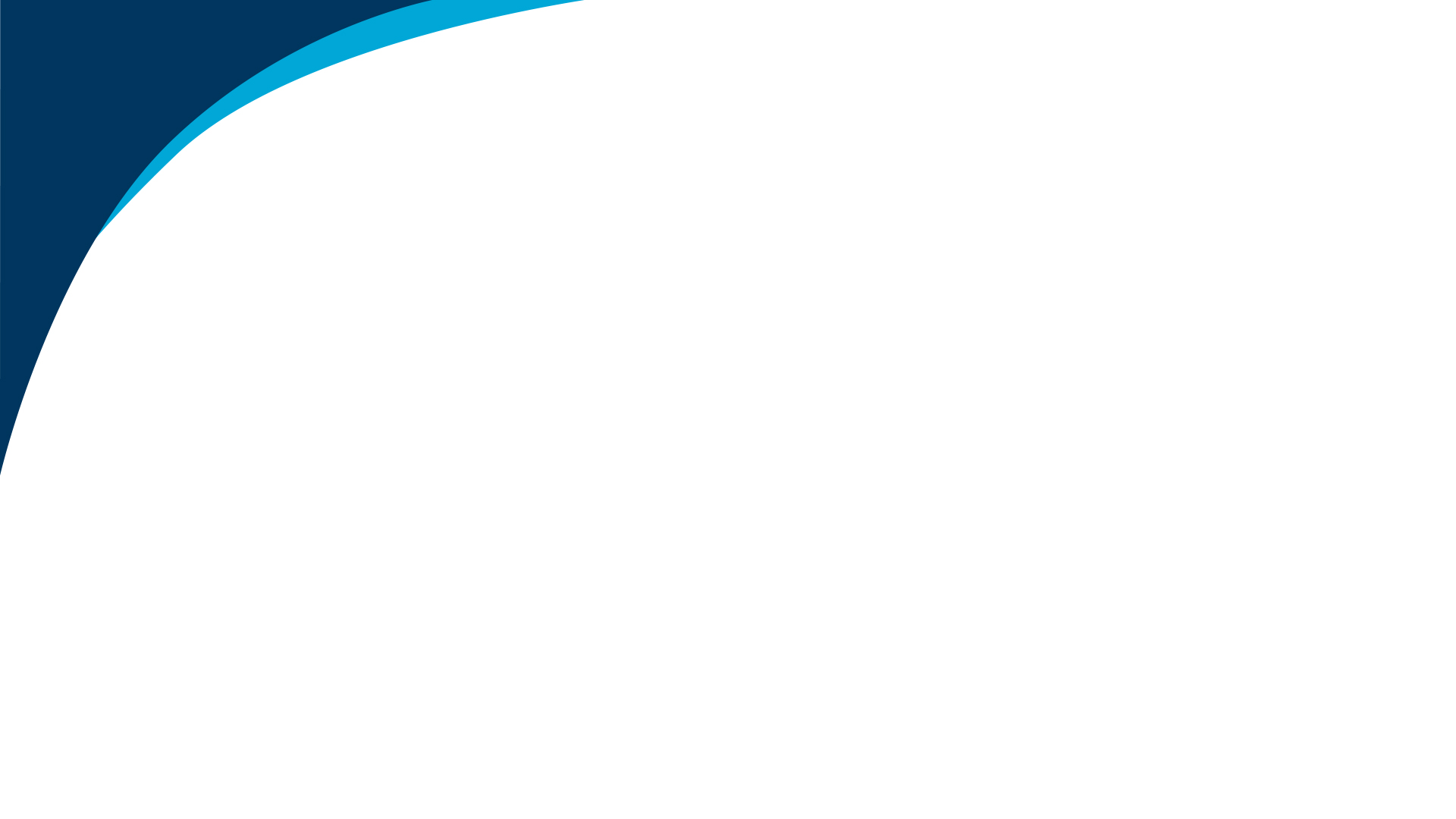 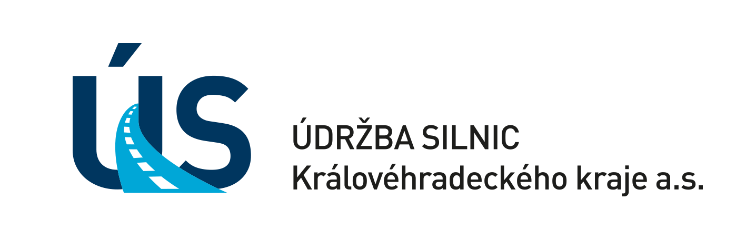 Dopravní stavby - přehled
2021
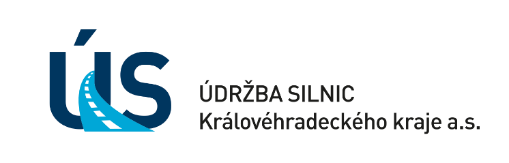 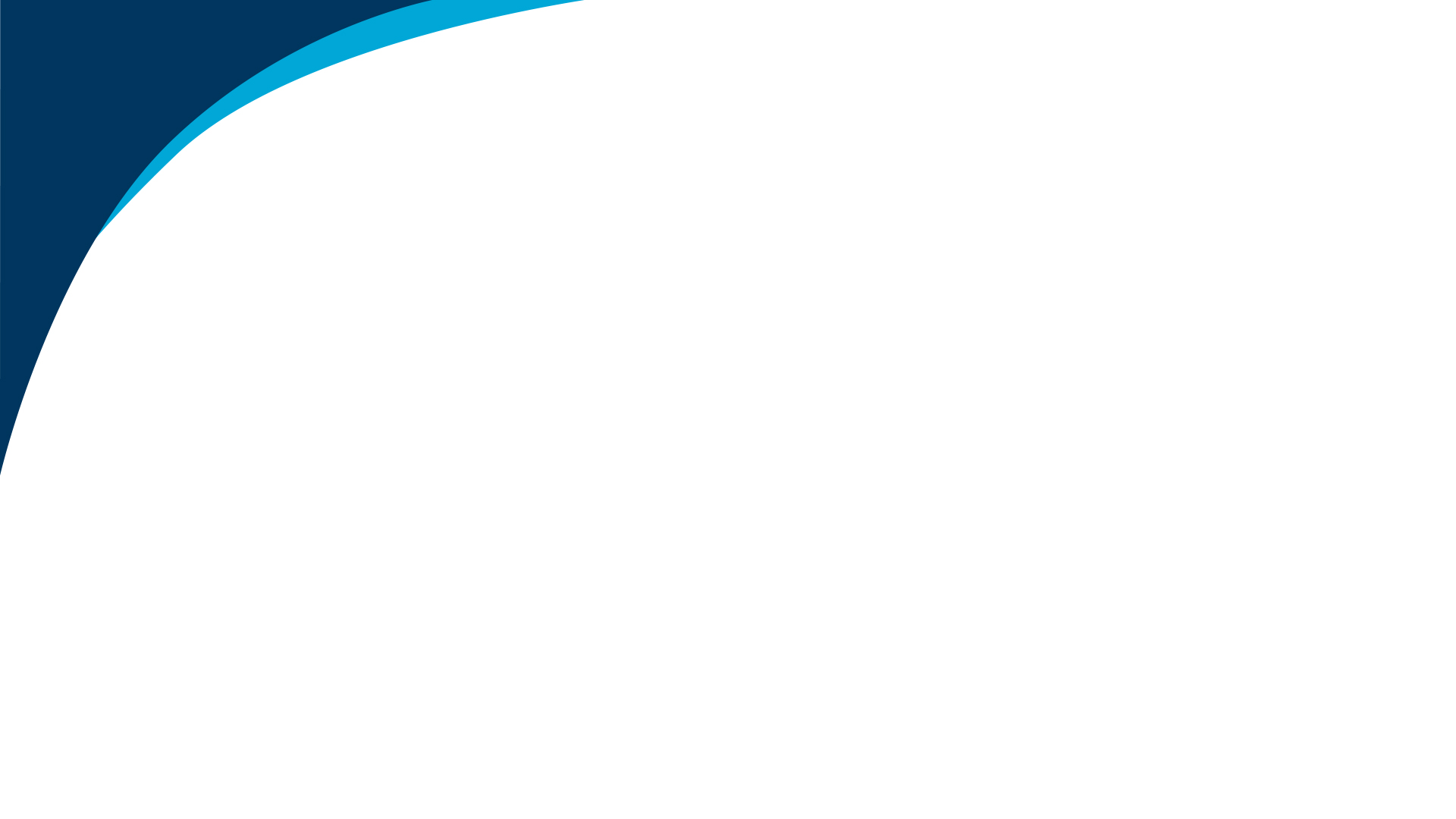 Plán realizace staveb pro rok 2021
Pro rok 2021 je připraveno 22 nových staveb
  Předpokládaná hodnota nových  
     staveb 569,8 mil. Kč s DPH
 Z roku 2020 přechází 5 staveb v  
     hodnotě 277,4 mil. Kč s DPH
Průmyslová zóna Solnice-Kvasiny 70 mil. Kč s DPH
 V roce 2021 celkem 28 staveb,          
    plán prostavět 917,2 mil. Kč s DPH
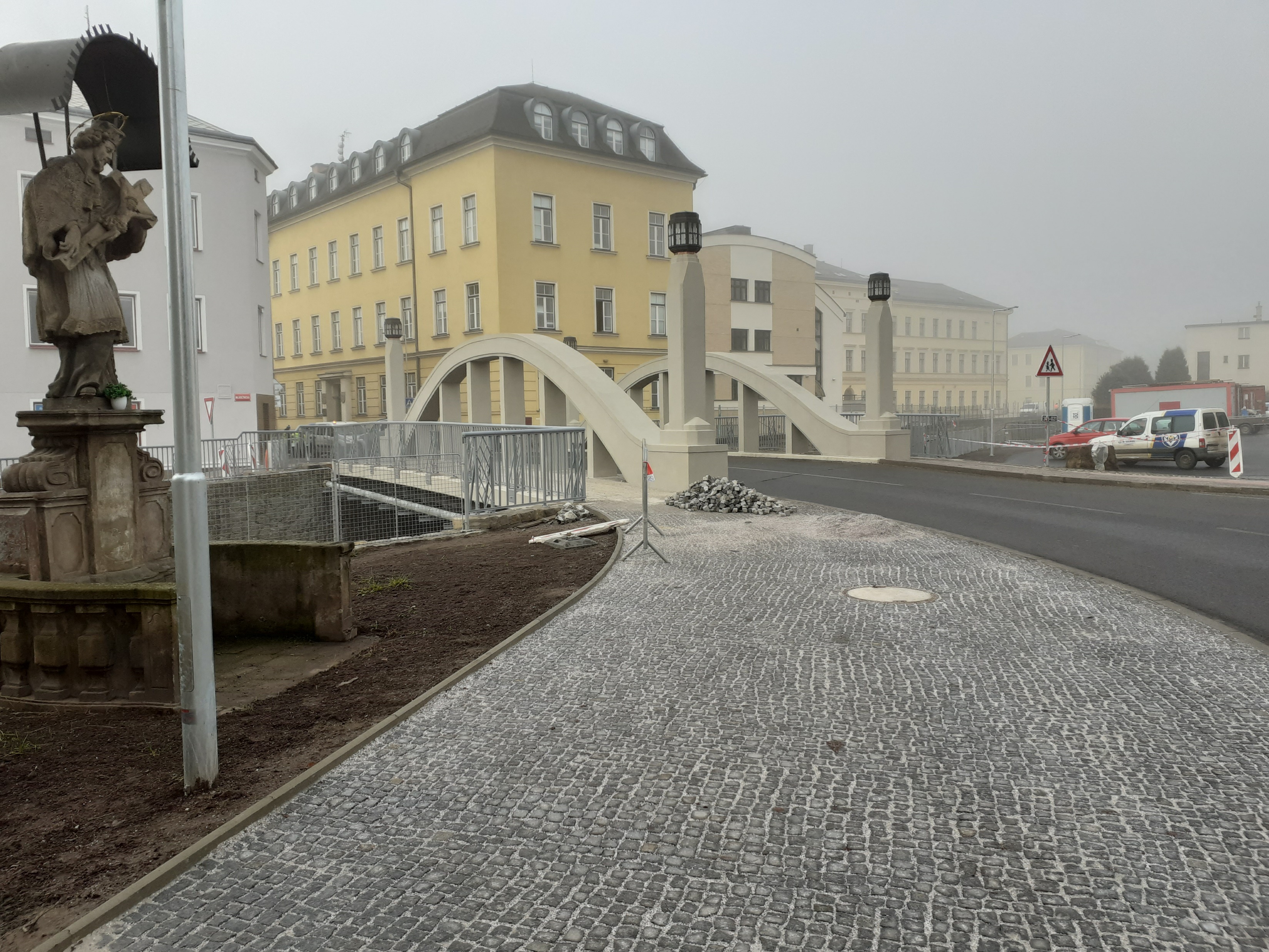 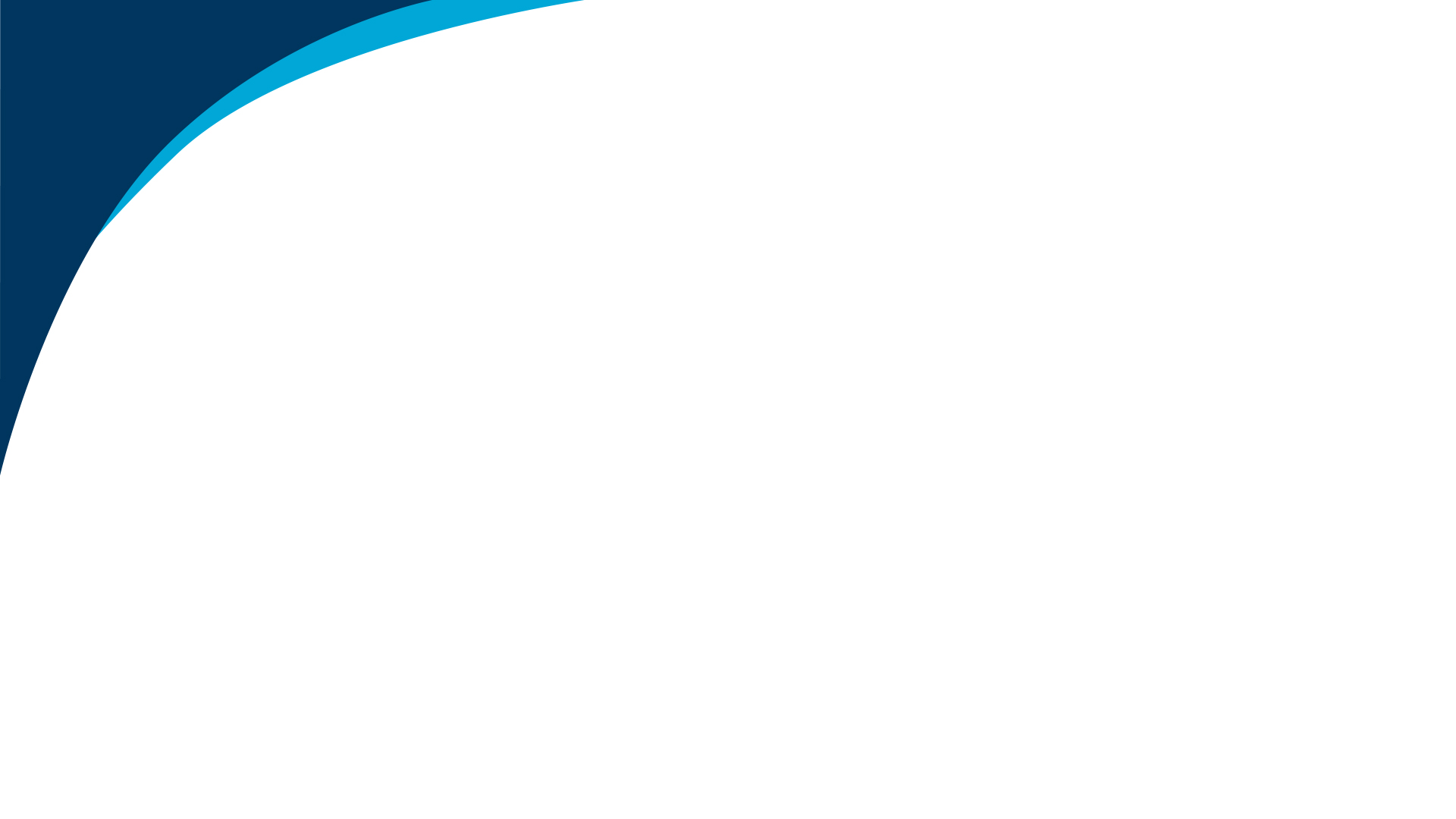 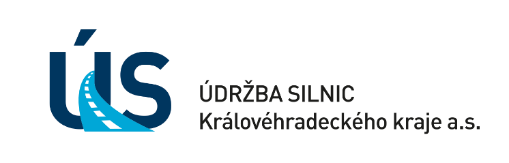 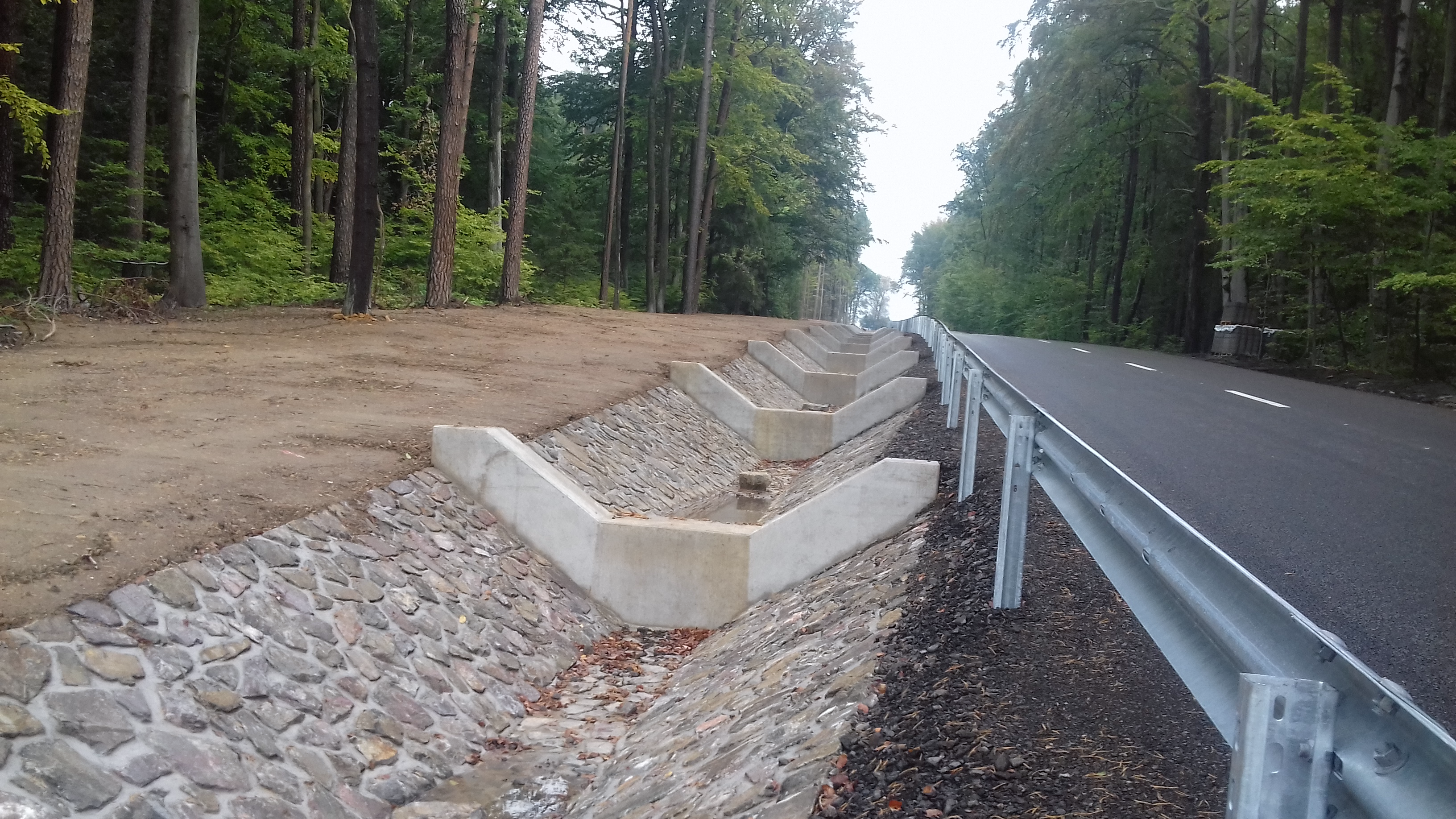 Dopravní stavby 2021 rekapitulace
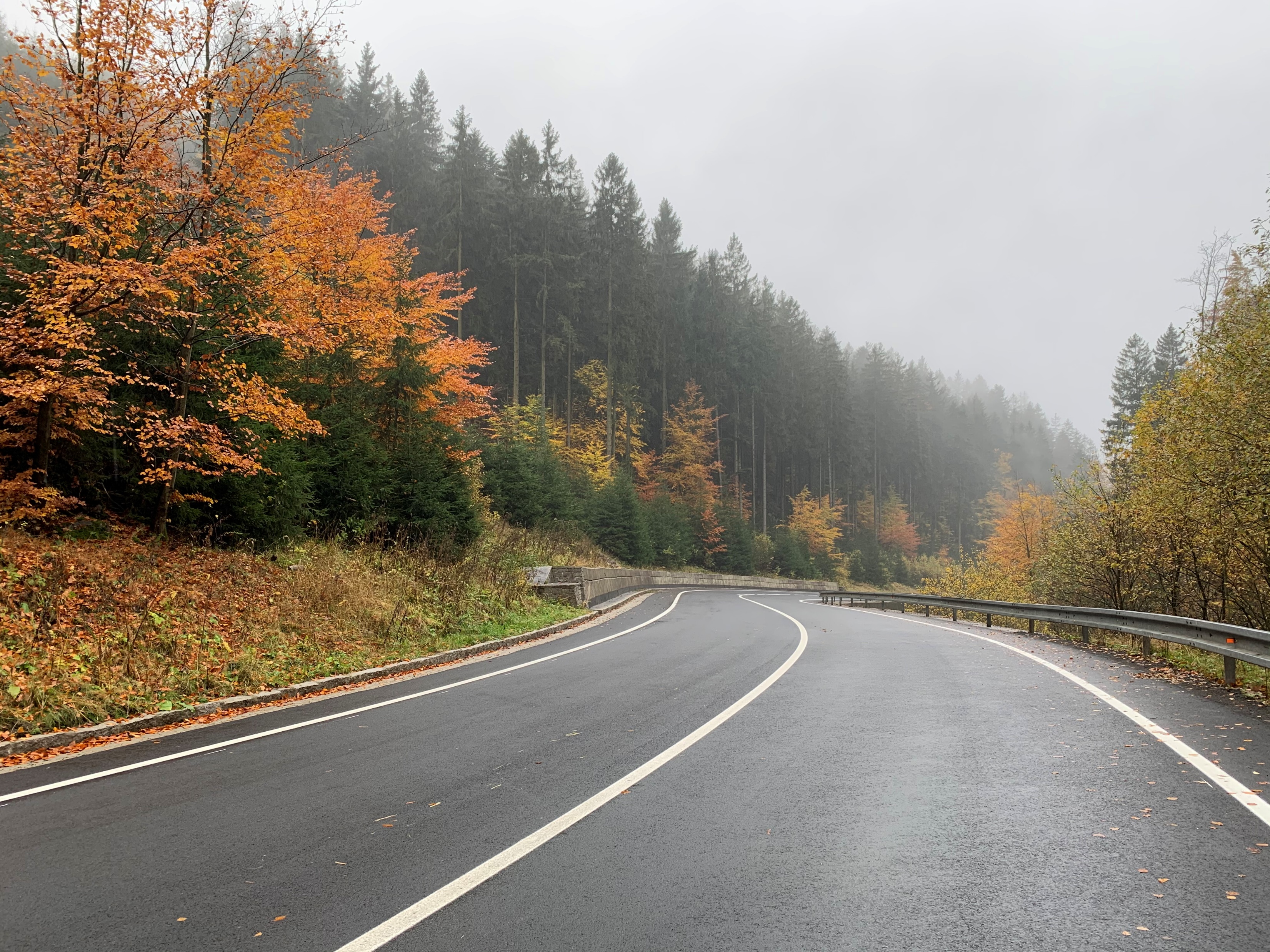 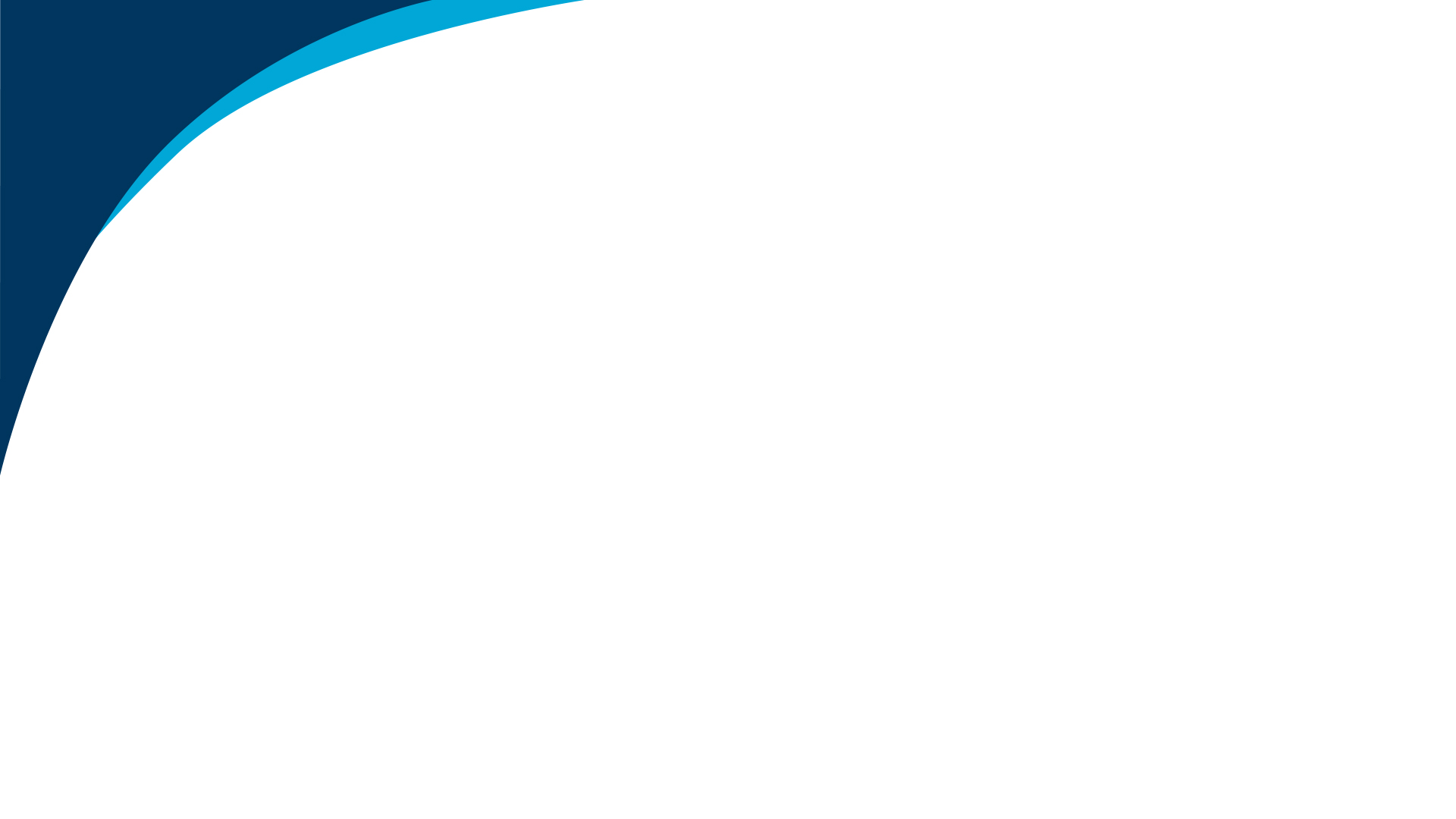 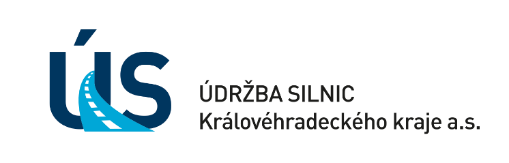 Dopravní stavby 2021 
					             IROP
* CENY DLE SMLOUVY
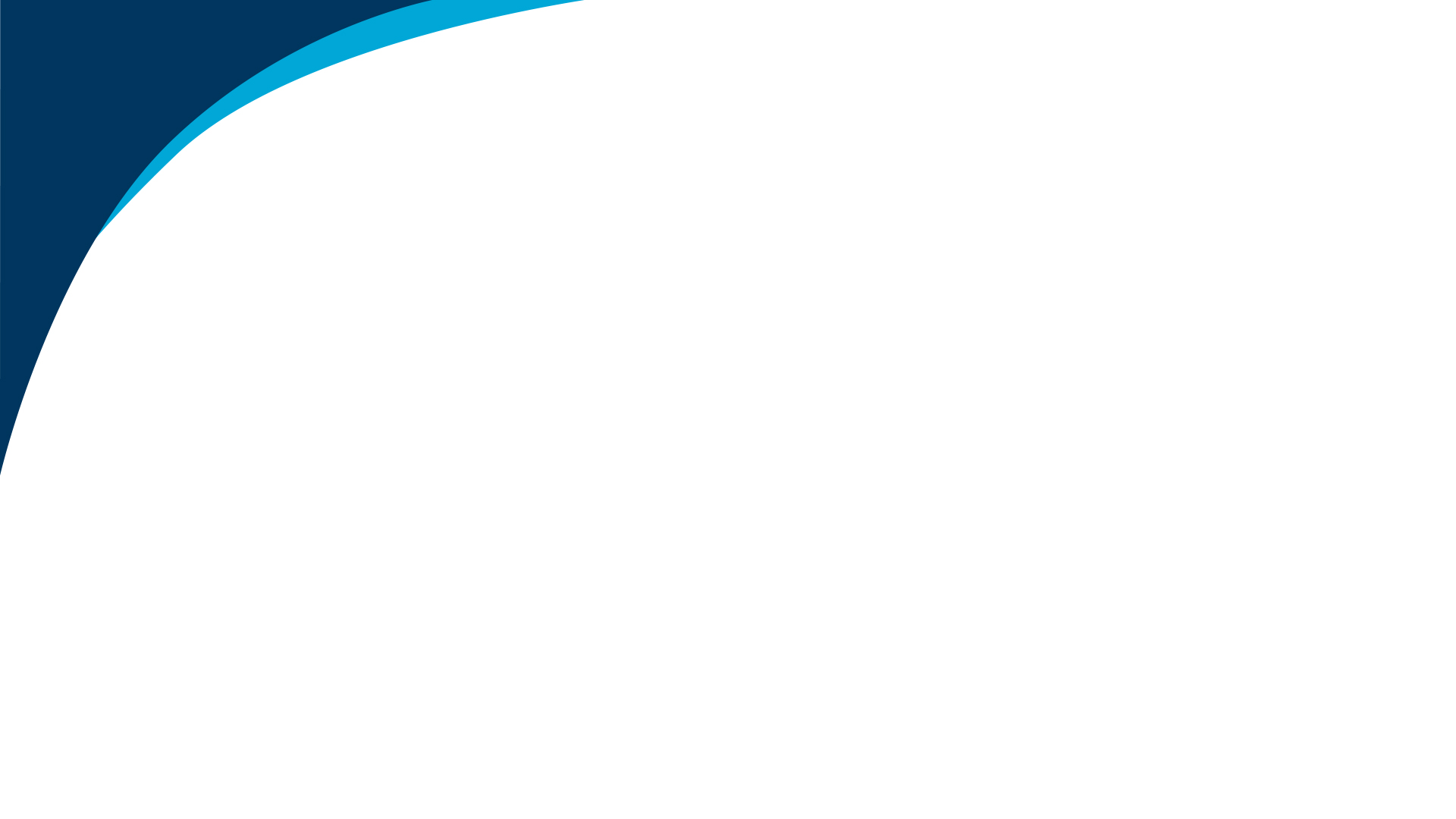 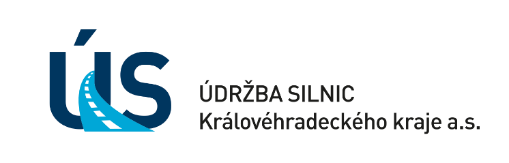 Dopravní stavby 2021  
                                      IROP
** CENY PŘEDPOKLÁDANÉ
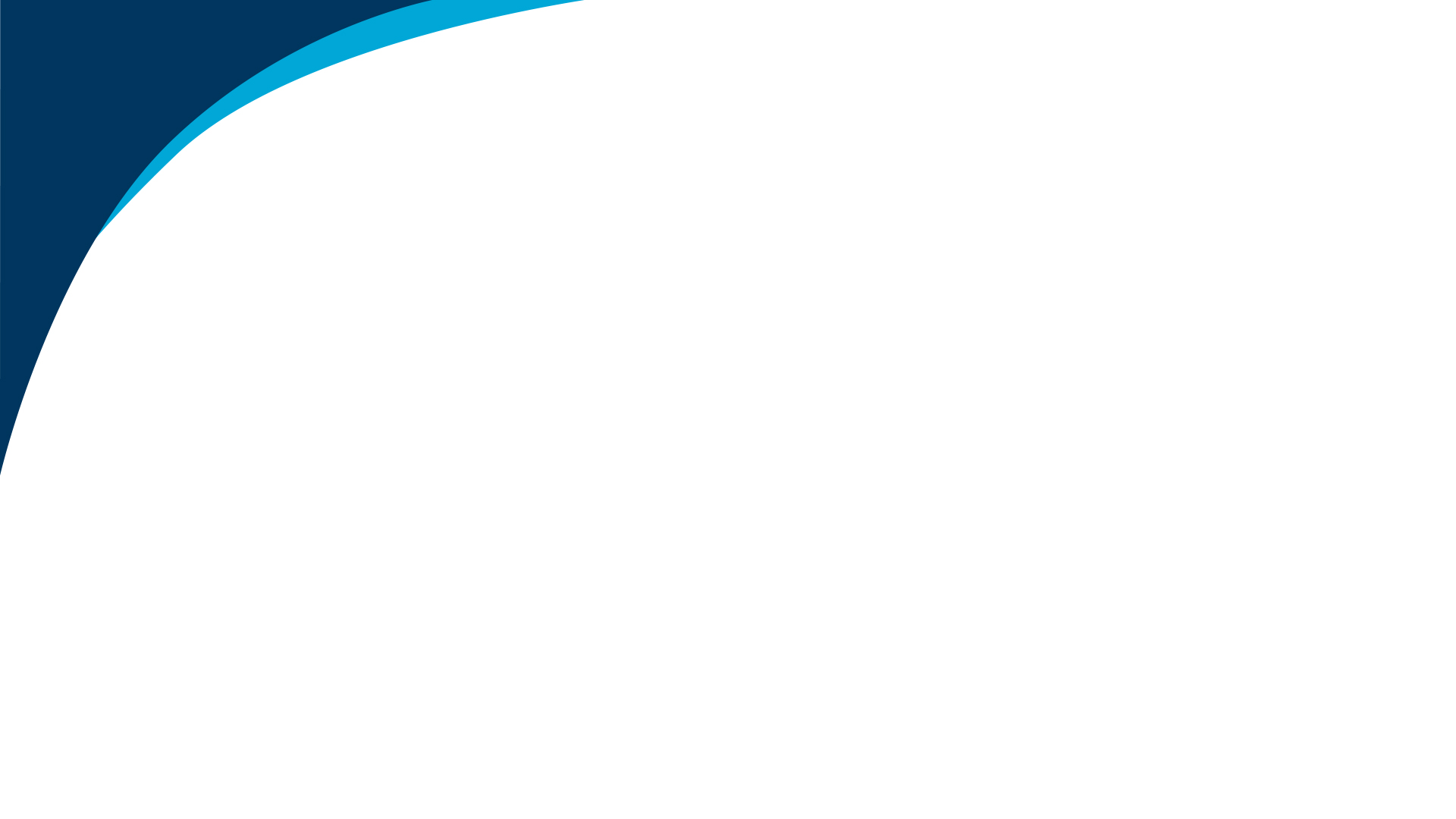 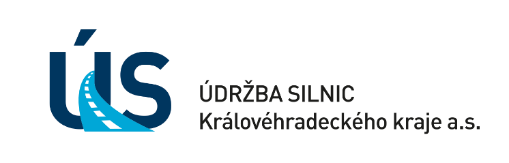 Dopravní stavby 2021 
					        FRR + SFDI
přecházející stavba
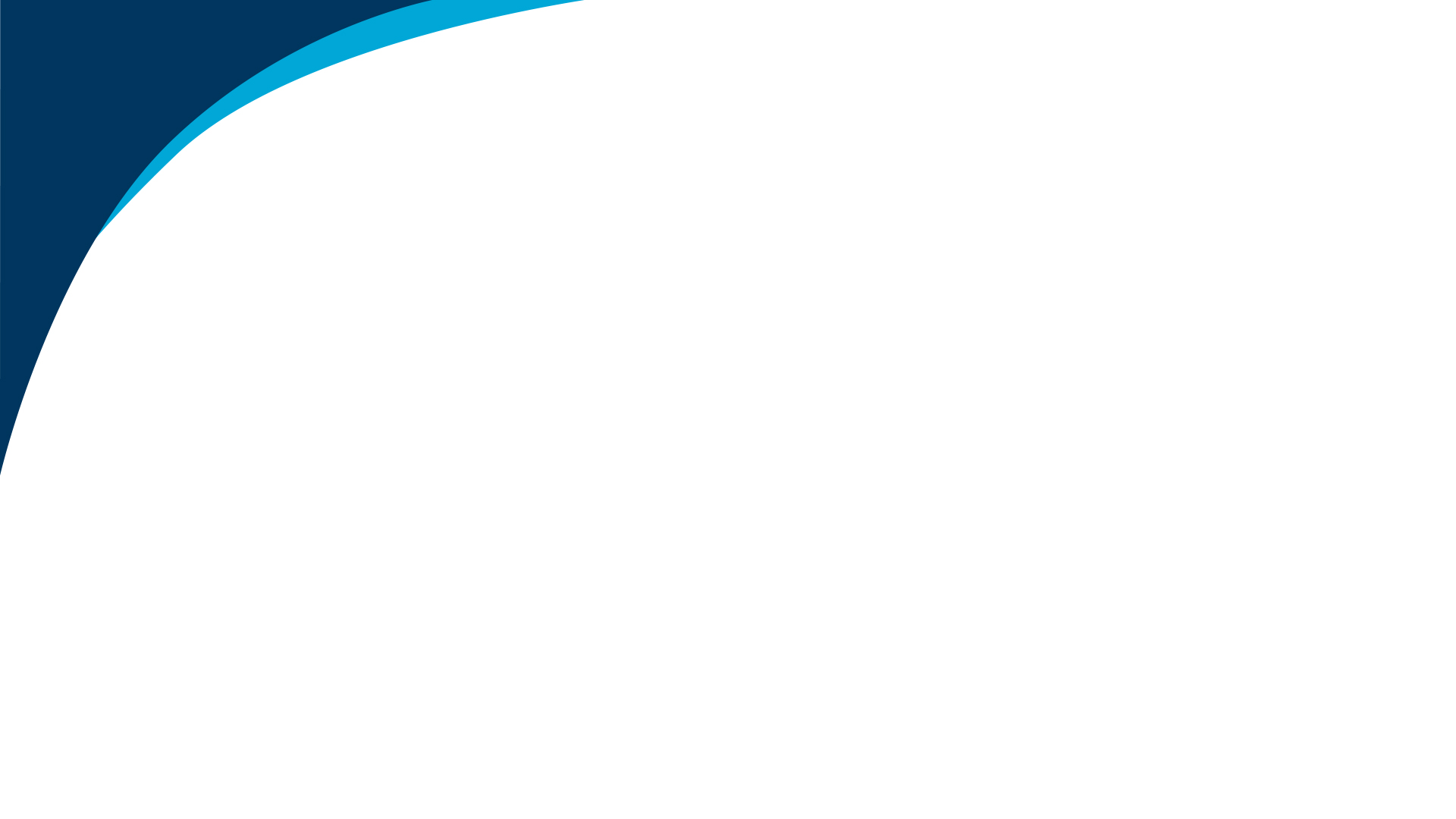 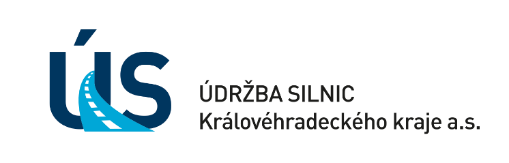 Dopravní stavby 2021 
					       FRR + SFDI
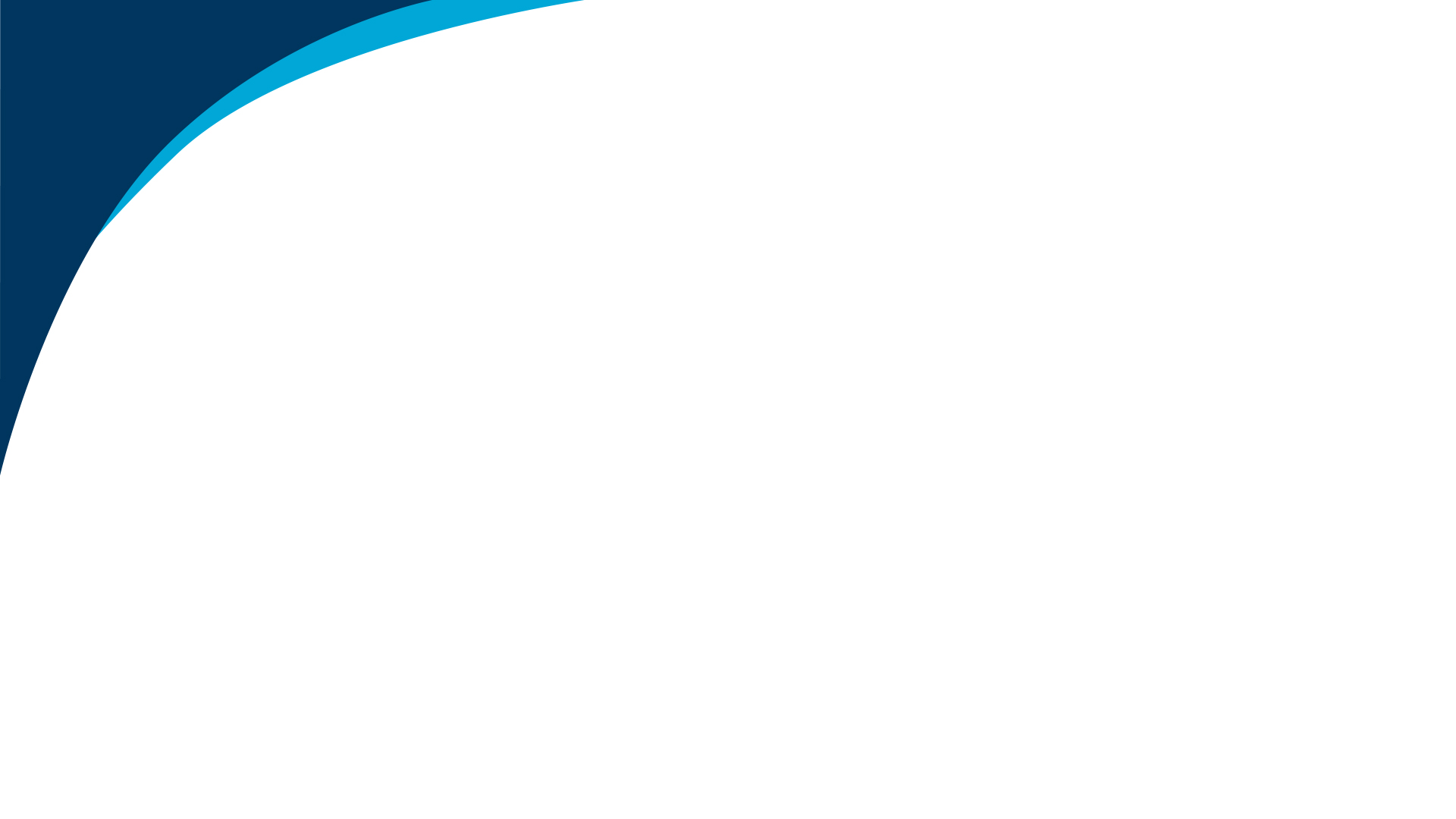 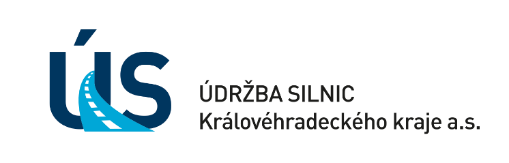 Dopravní stavby 2021 
					       FRR + SFDI
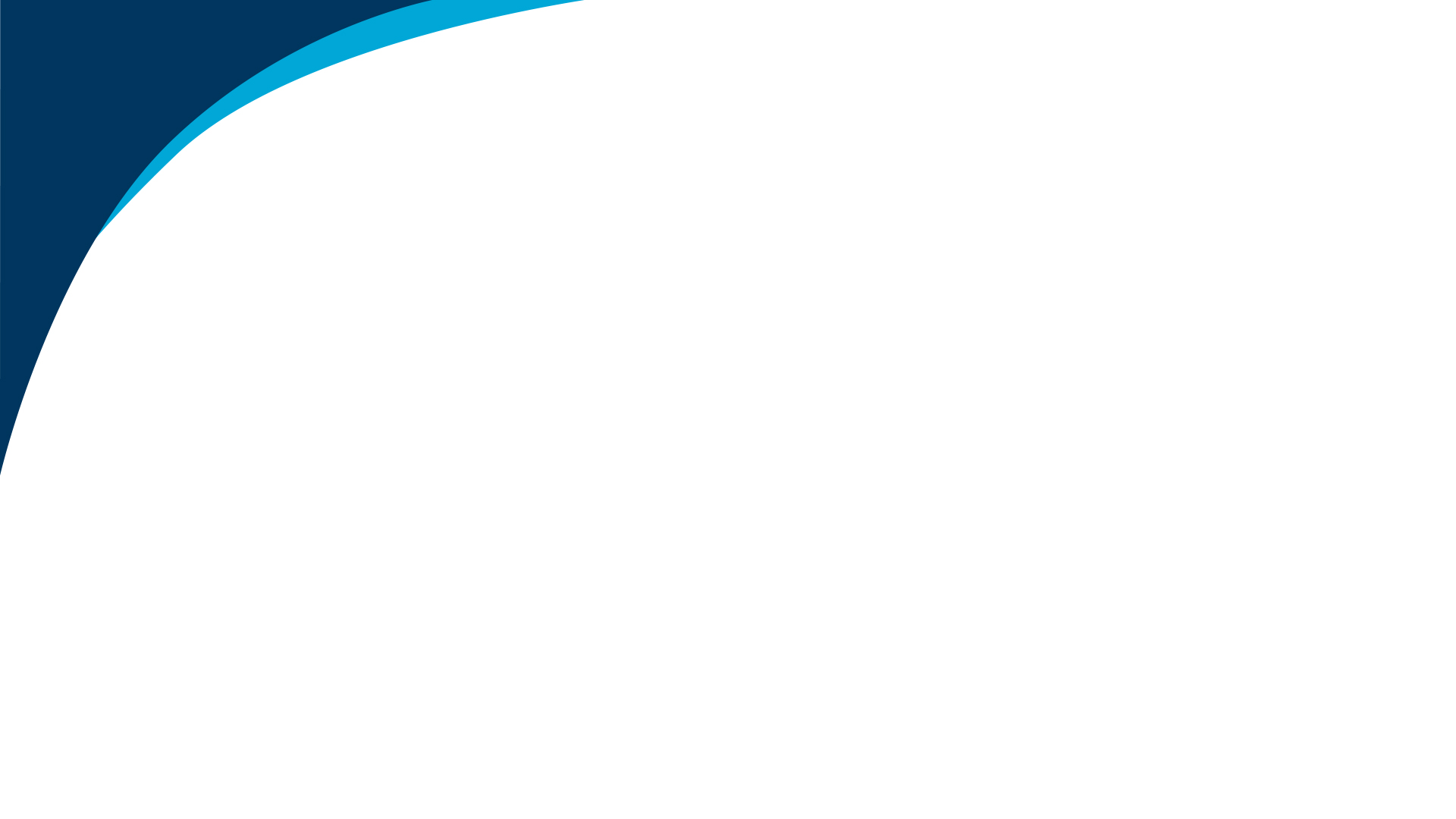 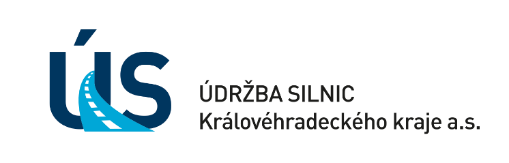 Dopravní stavby 2021 
				    SFDI – nová technologie
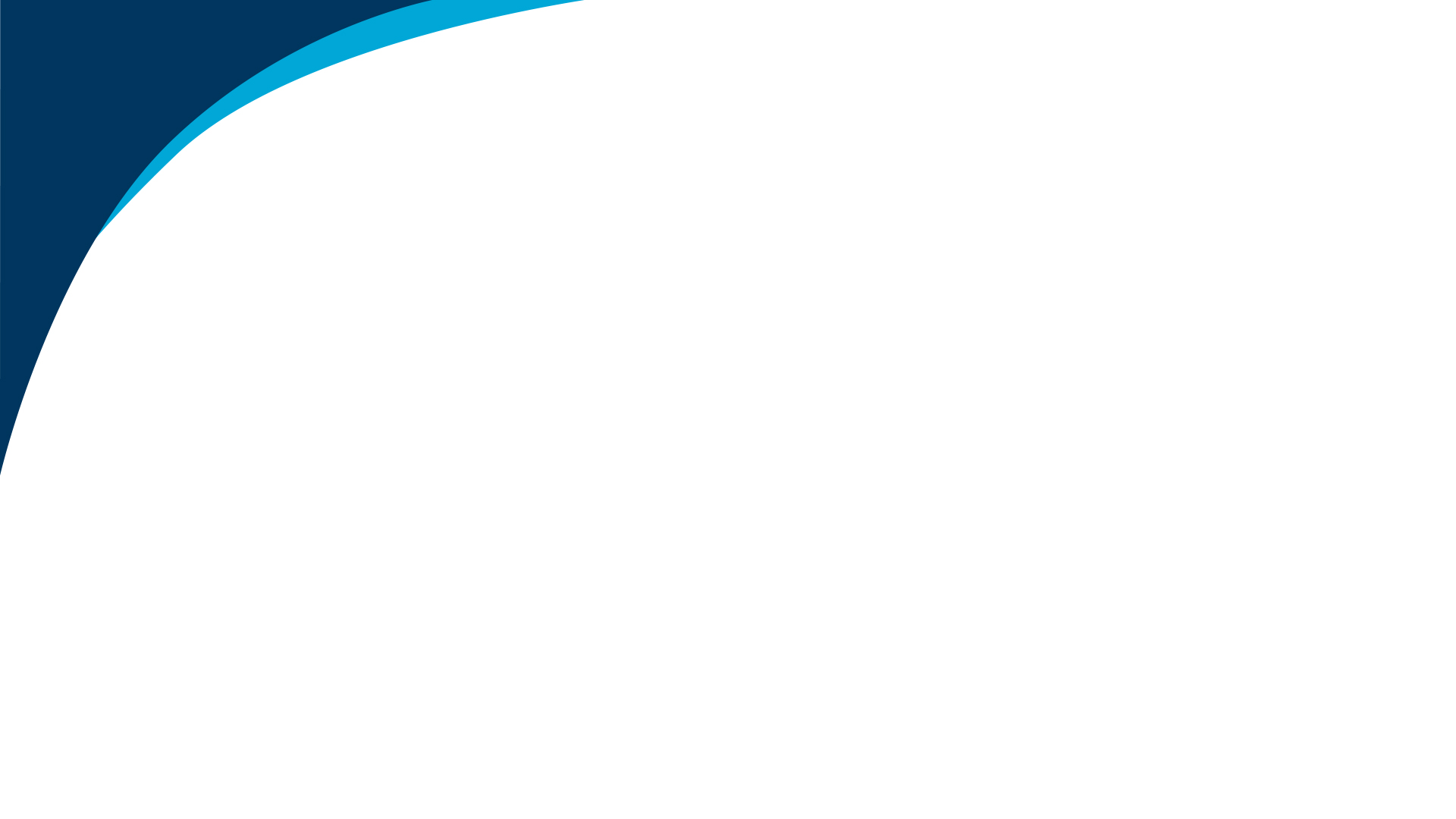 Dopravní stavby 2021
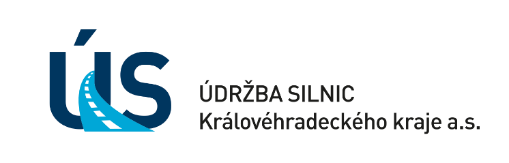 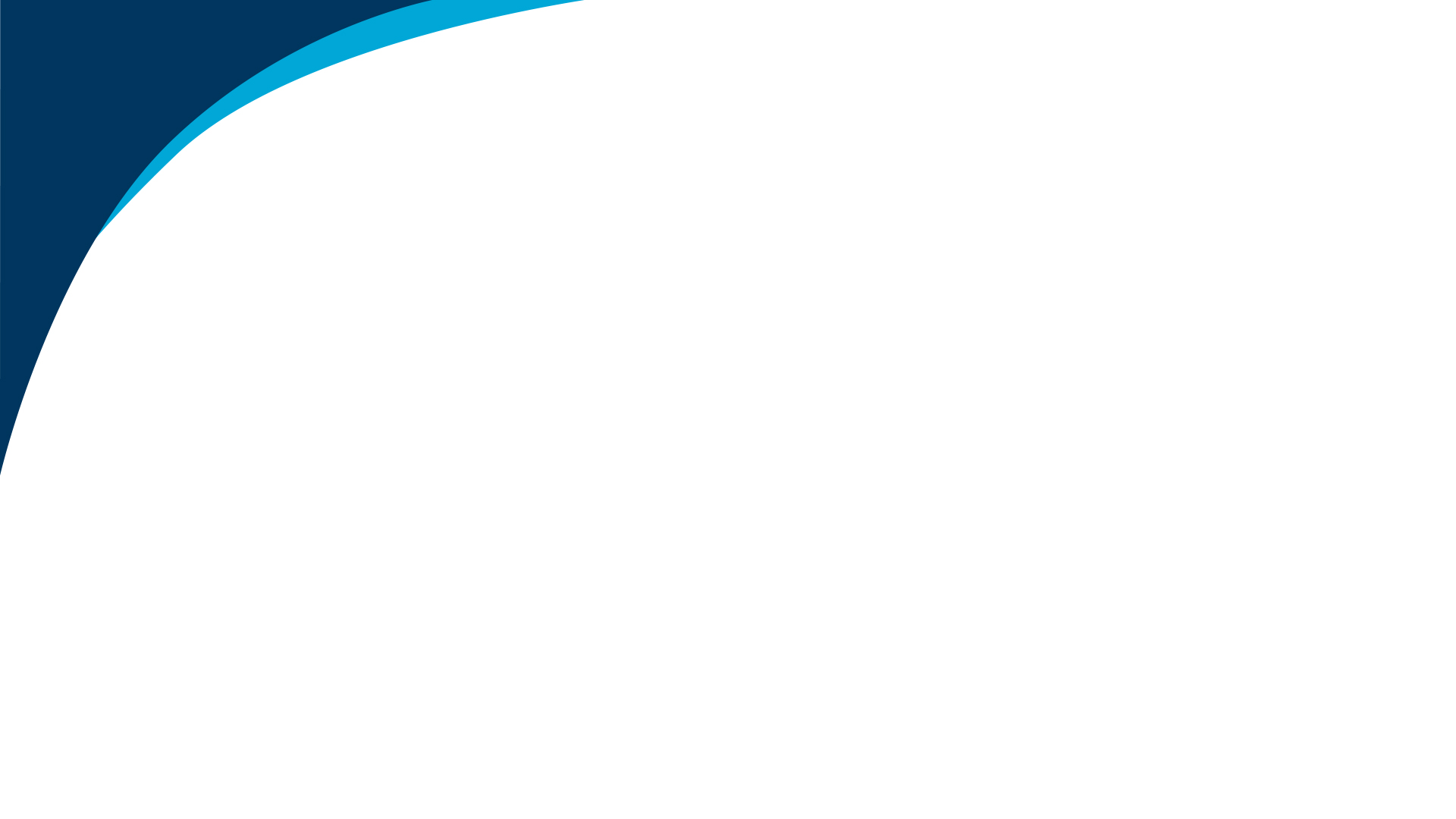 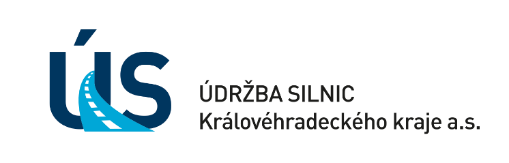 Dopravní stavby 2021 
				   Průmyslová zóna Kvasiny
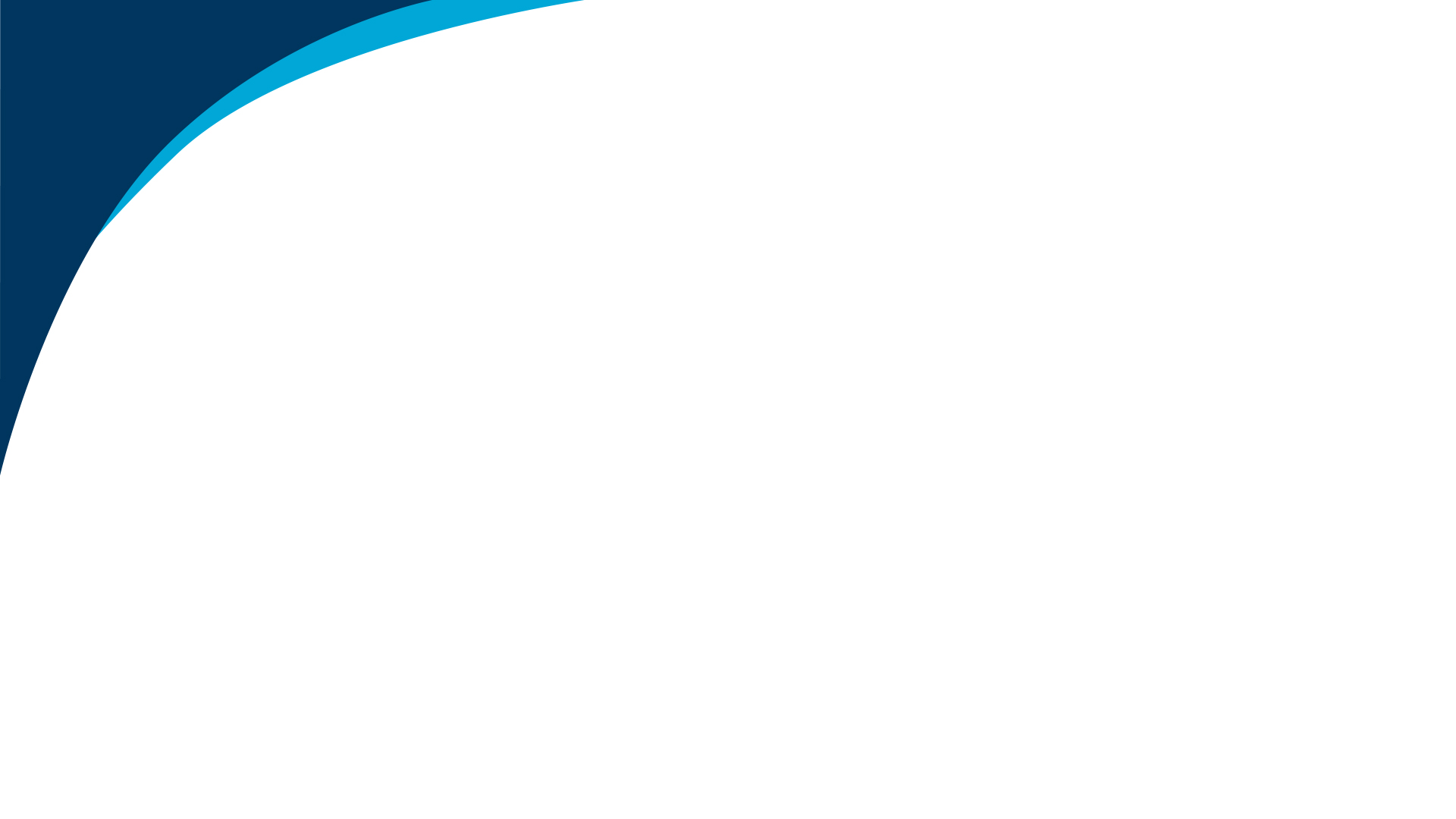 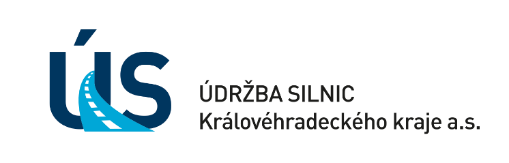 Dopravní stavby 2021
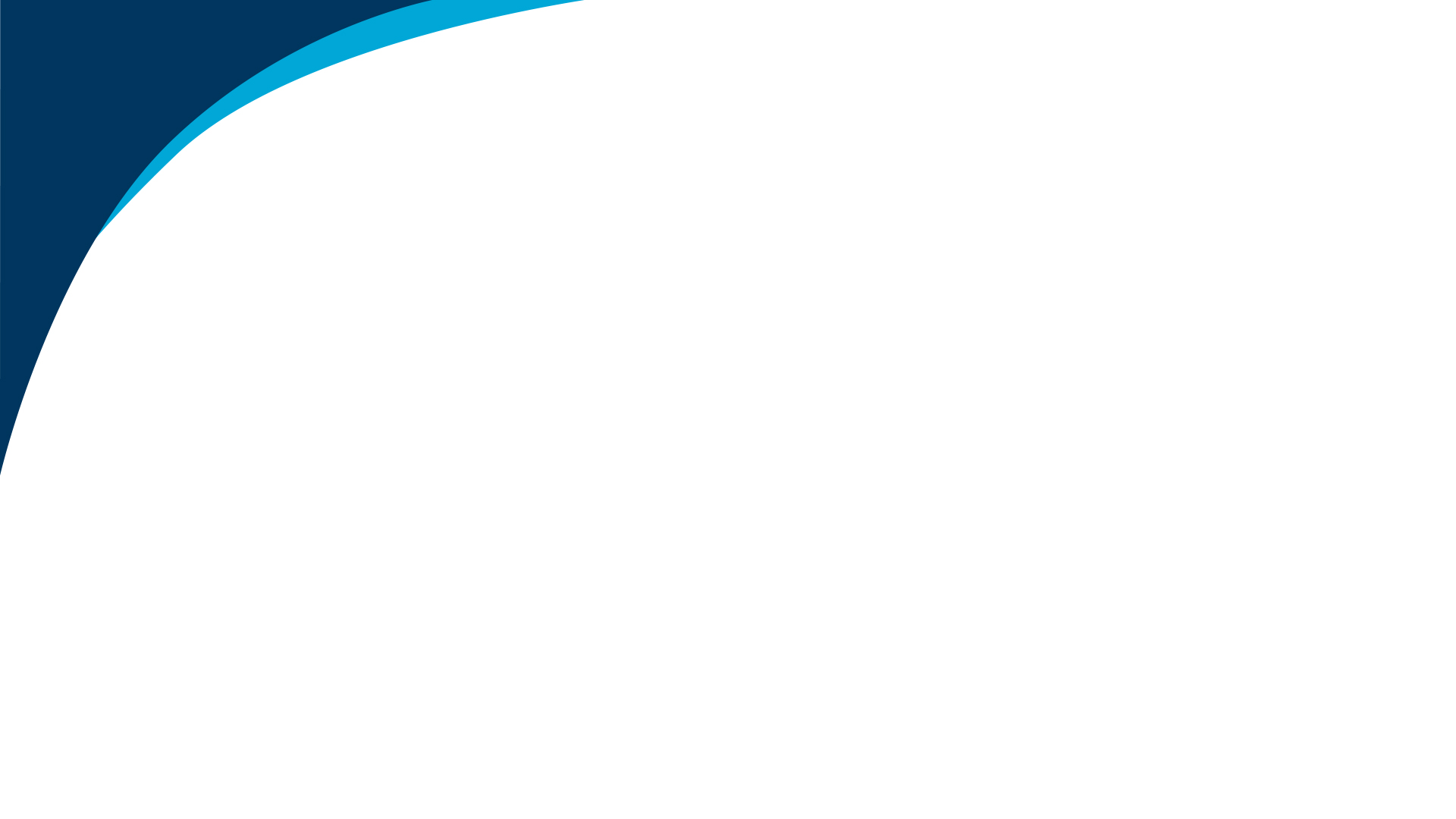 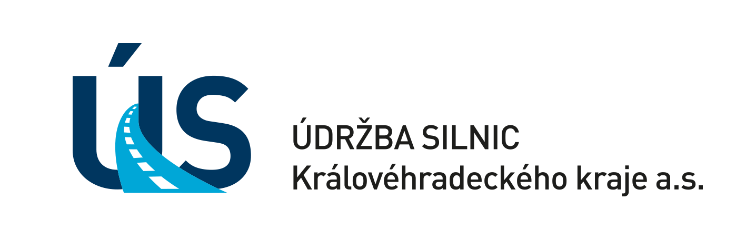 Děkuji za pozornost
Ing. Jiří Brandejs – ředitel společnosti
Tiskové zprávy ke stavbám, termíny realizací budou uveřejněny na odkazu: https://uskhk.eu/stavby/